Муниципальное бюджетное общеобразовательное учреждение «Средняя общеобразовательная  школа №110»
Бережное отношение 
к природе
Разработала: учитель общественных дисциплин
Кузина Ольга Александровна
г. Трехгорный  - 2022
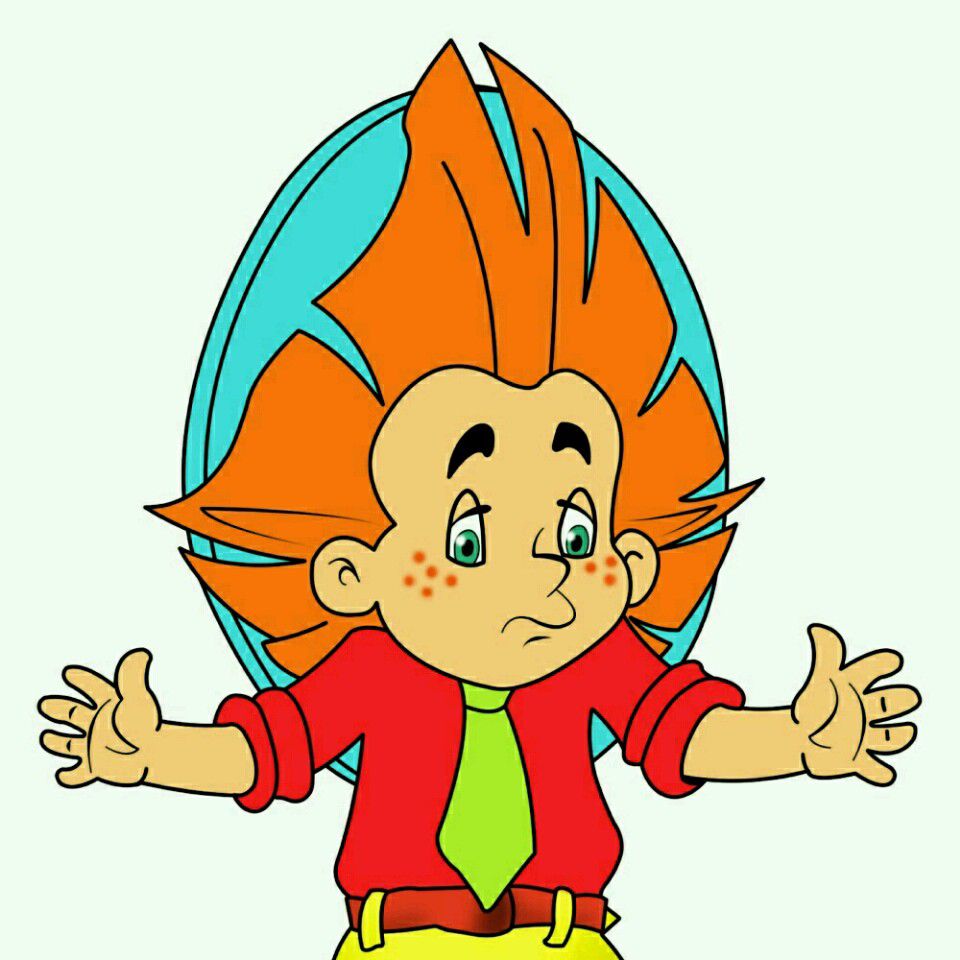 Возвращай земле долг –
того земля жалеет.
Сломать дерево - секунда,
круглая сирота.
Кто землю лелеет –
не видать и дерева.
Не нужна соловью золотая клетка,
а нужна ему зелёная ветка.
Не беречь поросли,
будет толк.
Без хозяина земля-
вырастить года.
Возвращай земле долг –
будет толк.
вырастить года.
Сломать дерево - секунда,
того земля жалеет.
Кто землю лелеет –
Не нужна соловью золотая клетка,
а нужна ему зелёная ветка.
не видать и дерева.
Не беречь поросли,
круглая сирота.
Без хозяина земля-
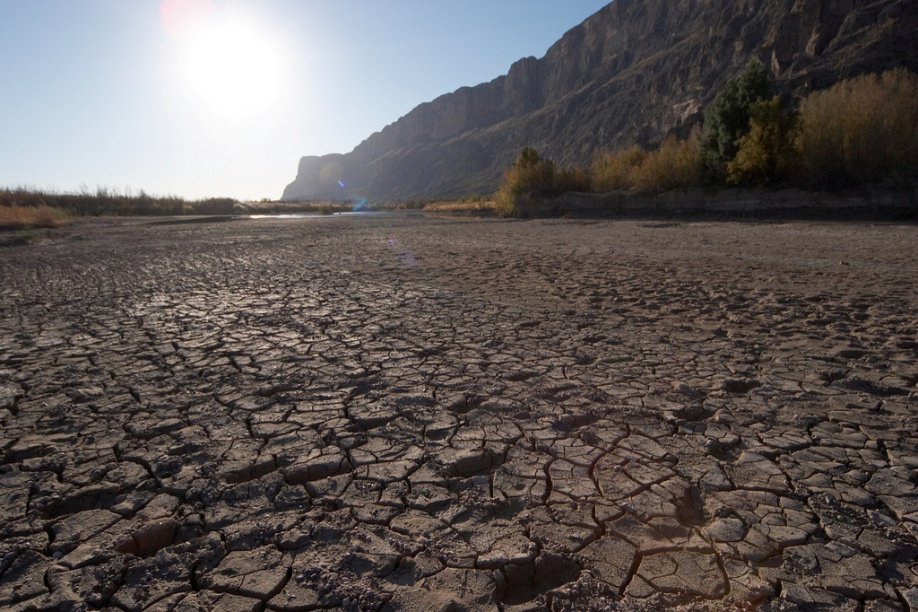 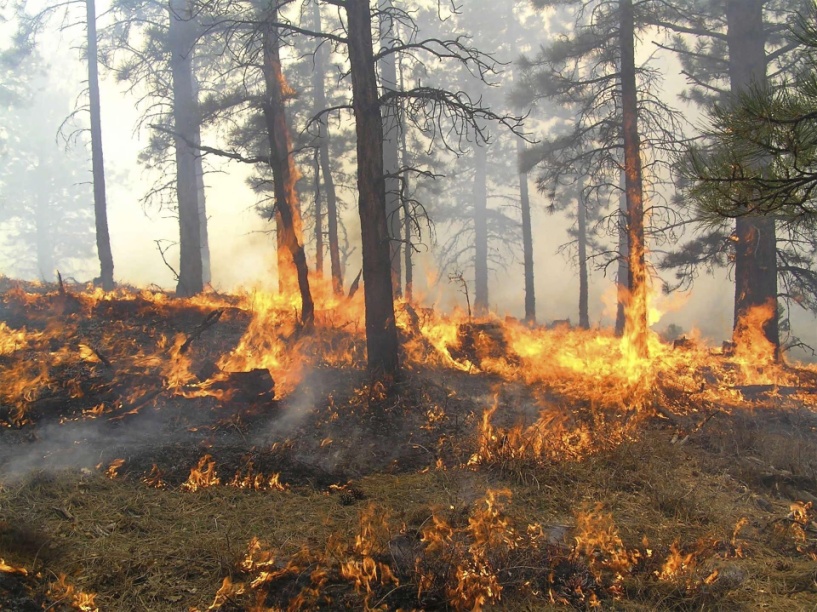 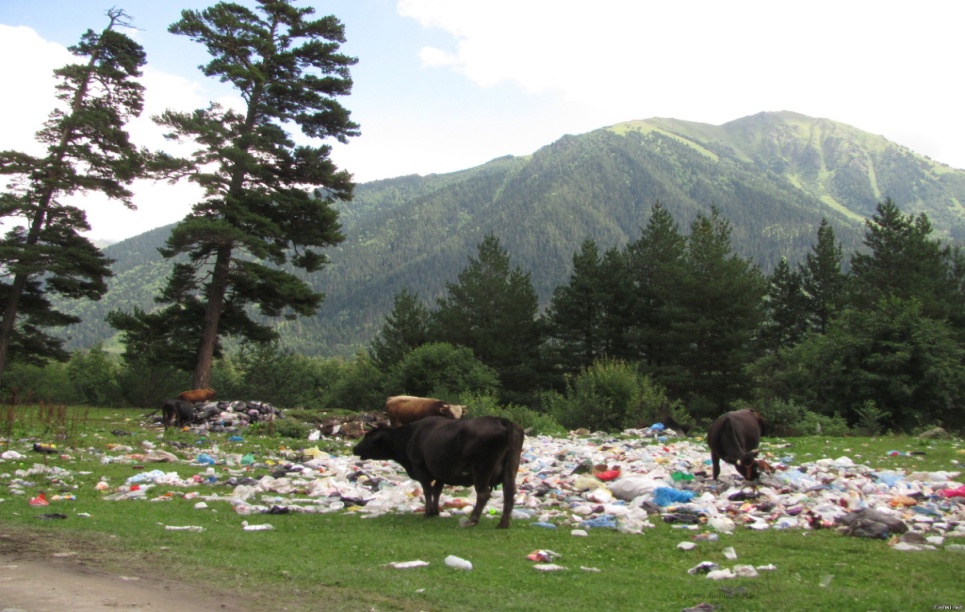 ?
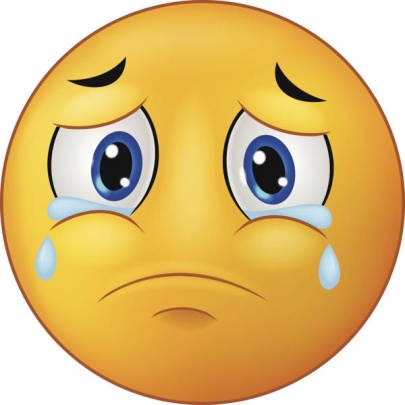 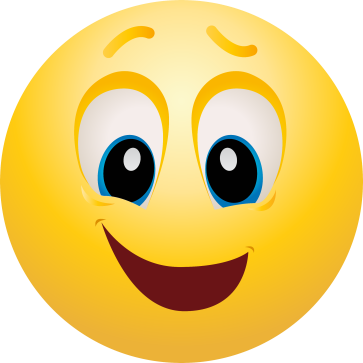 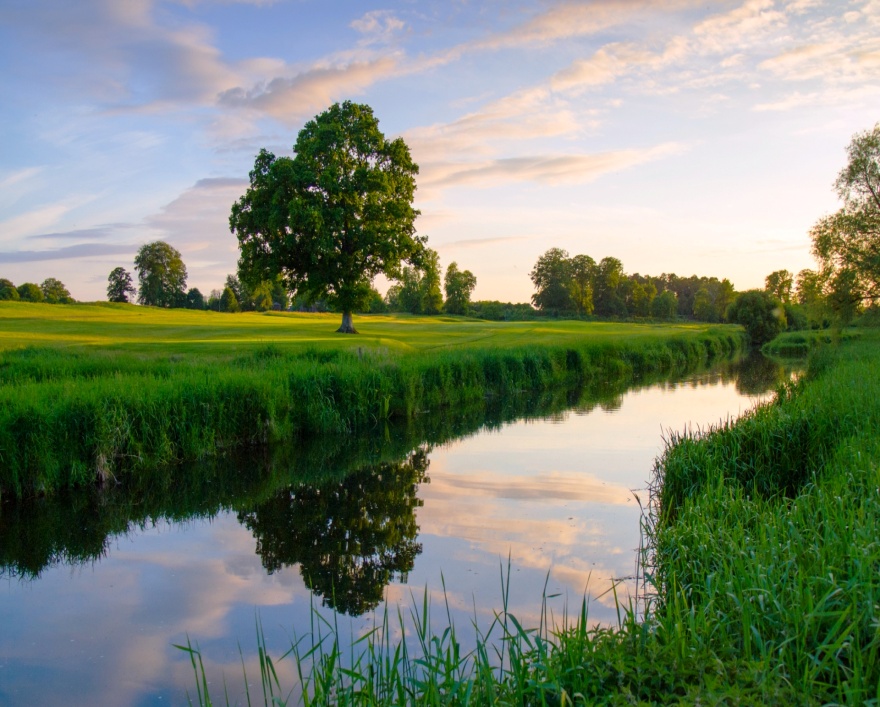 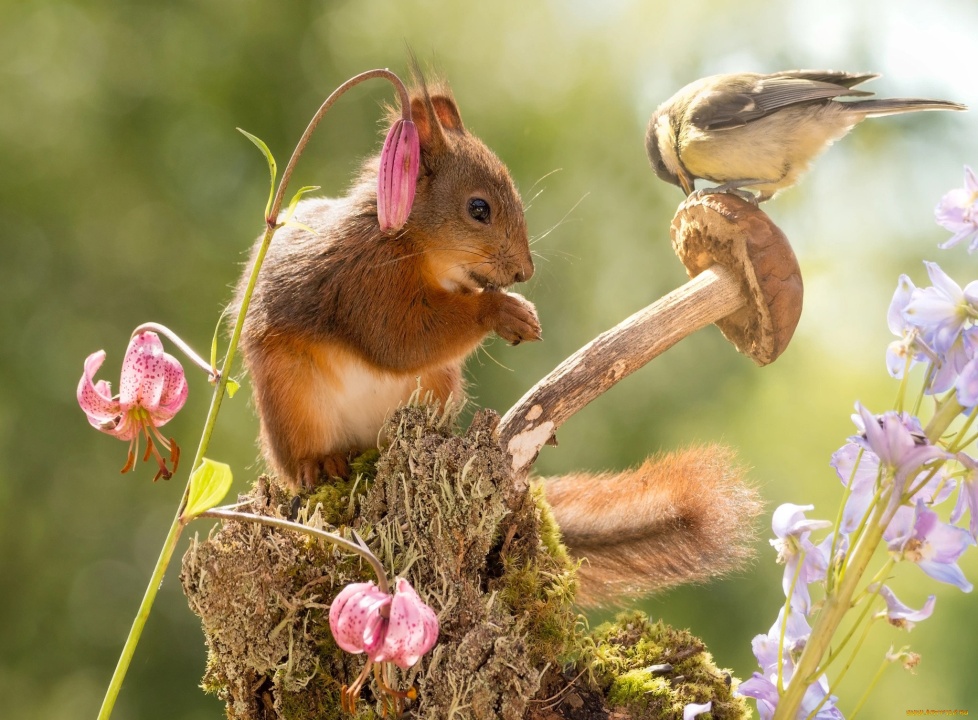 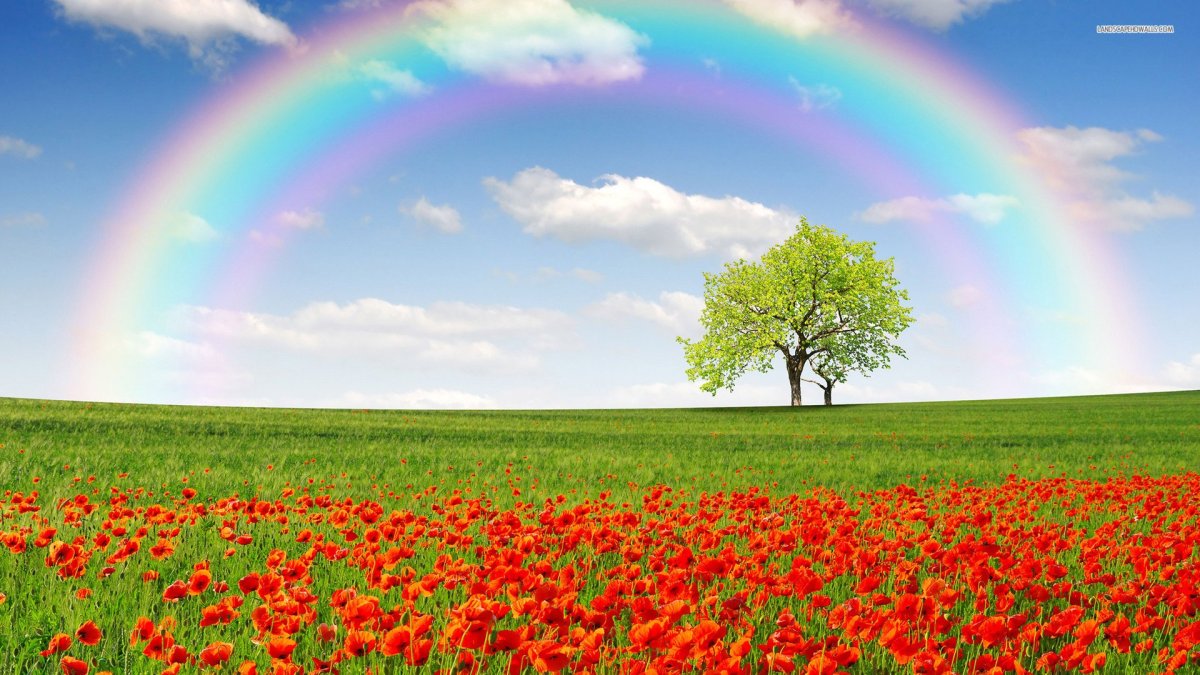 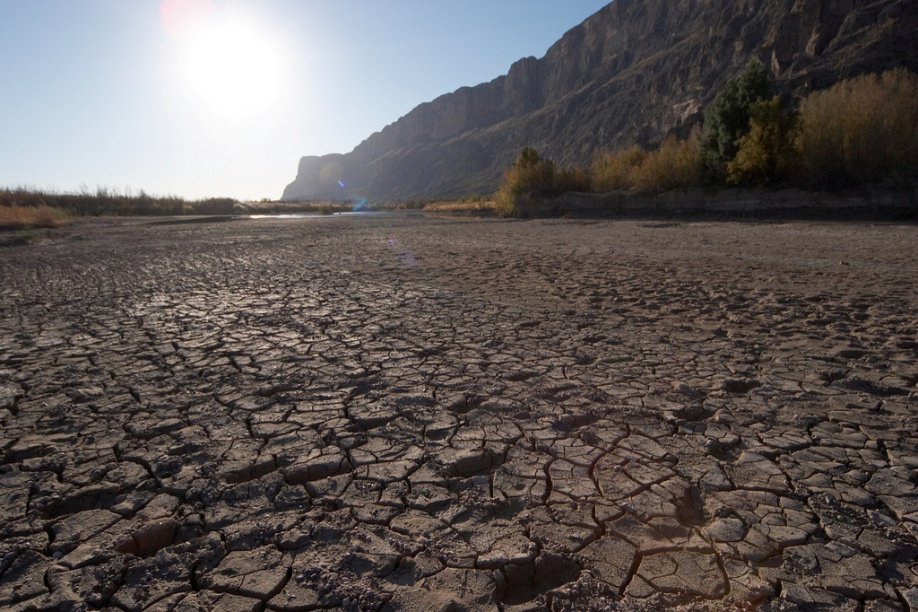 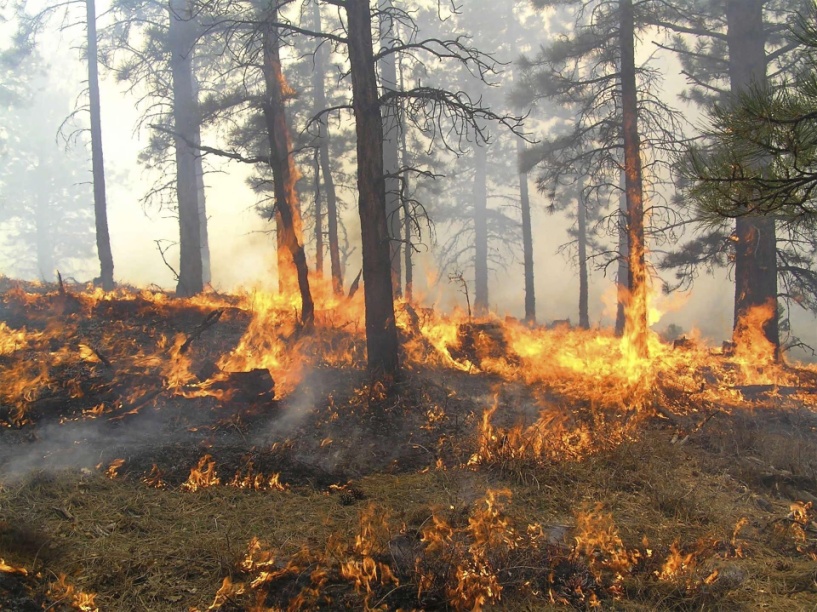 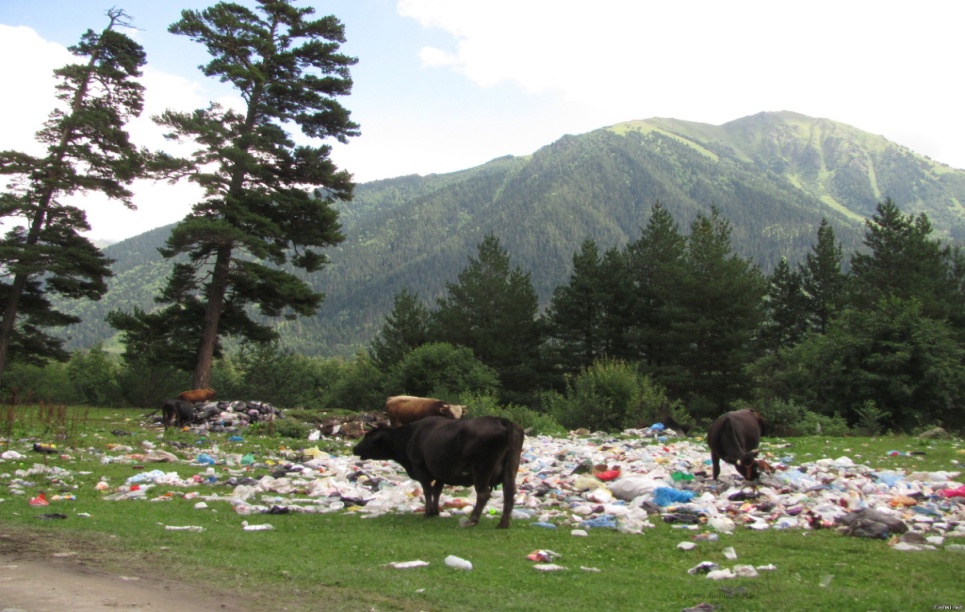 ?
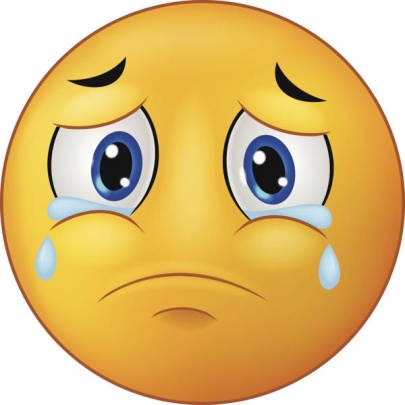 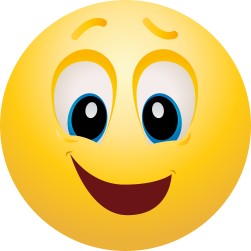 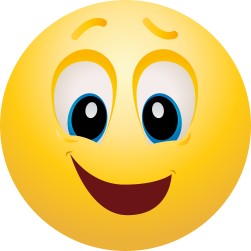 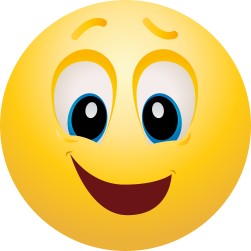 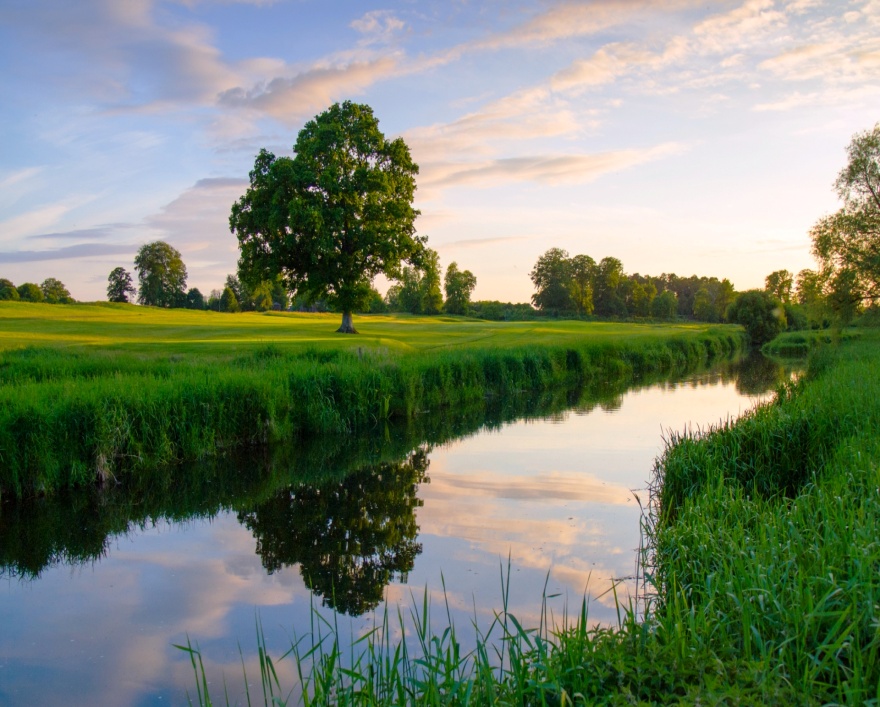 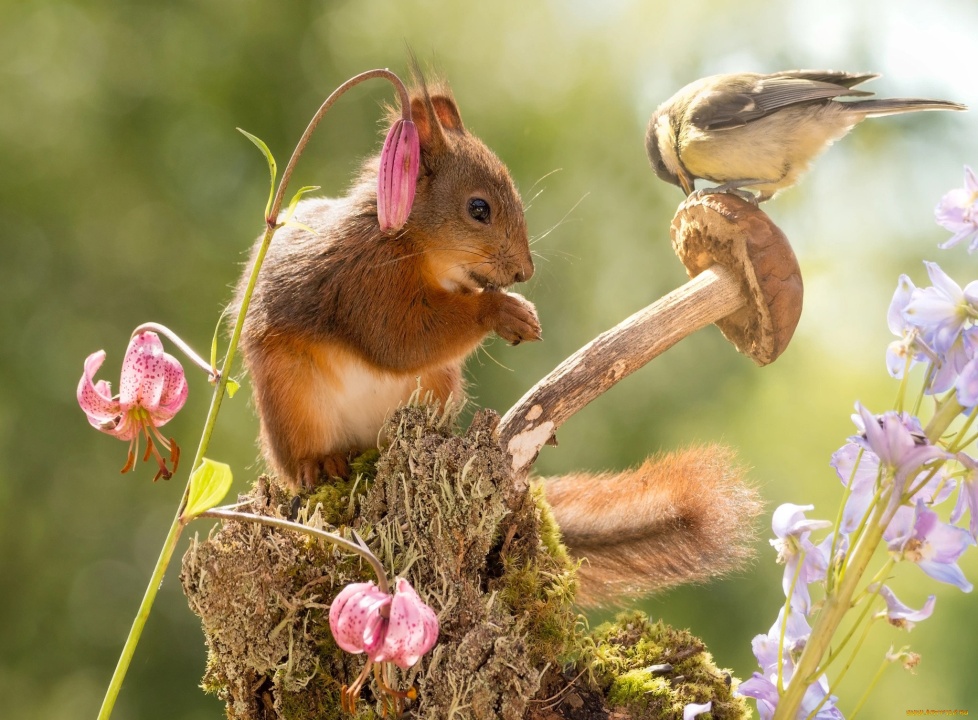 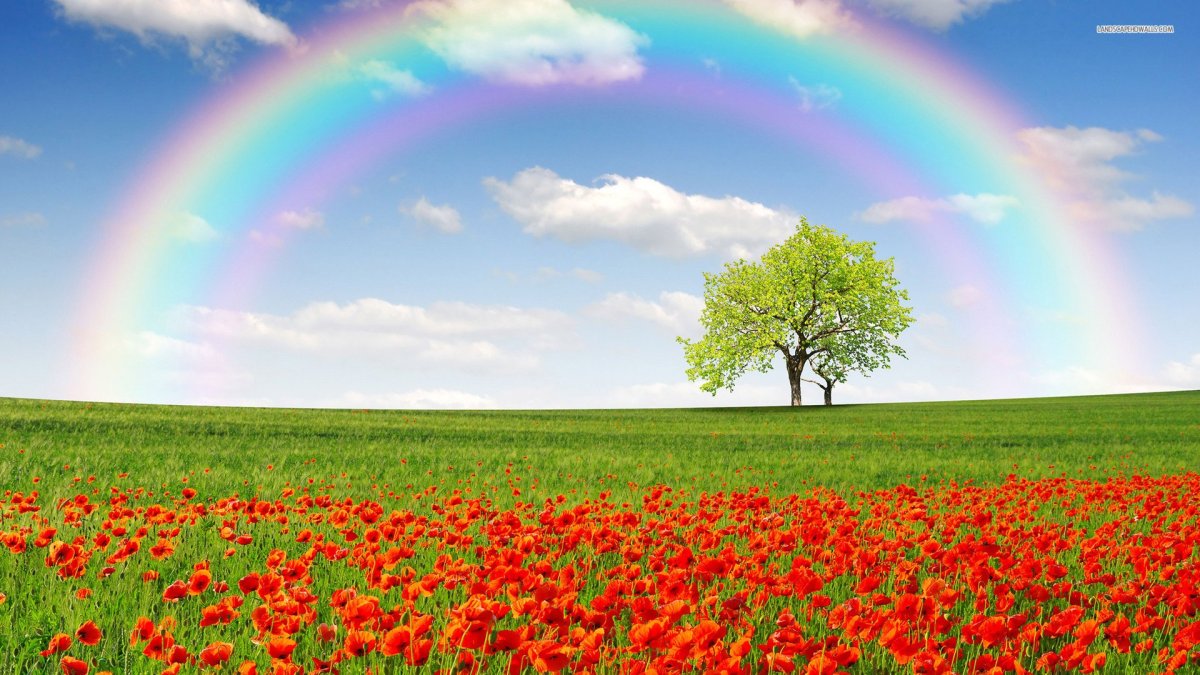 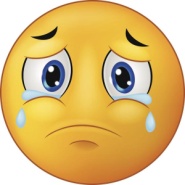 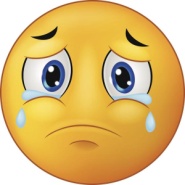 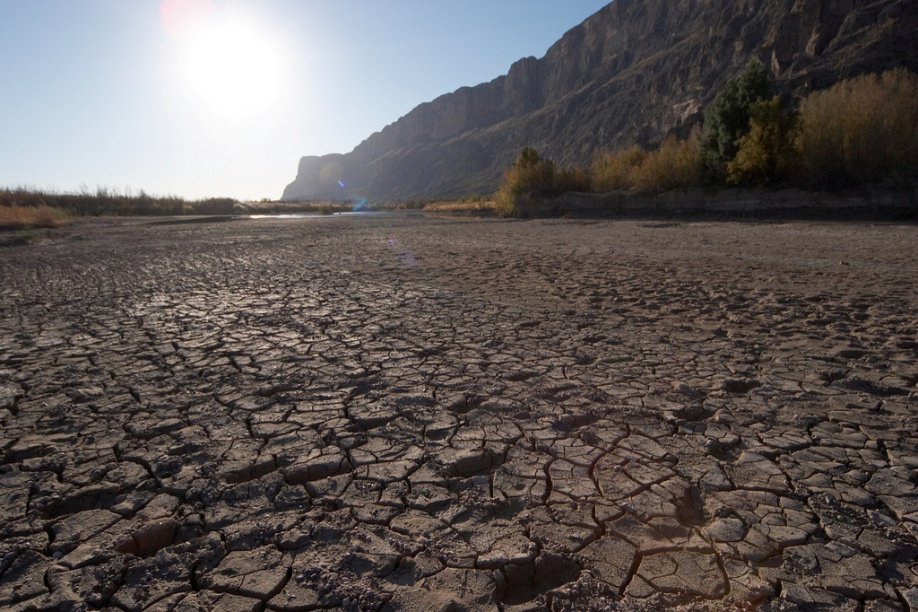 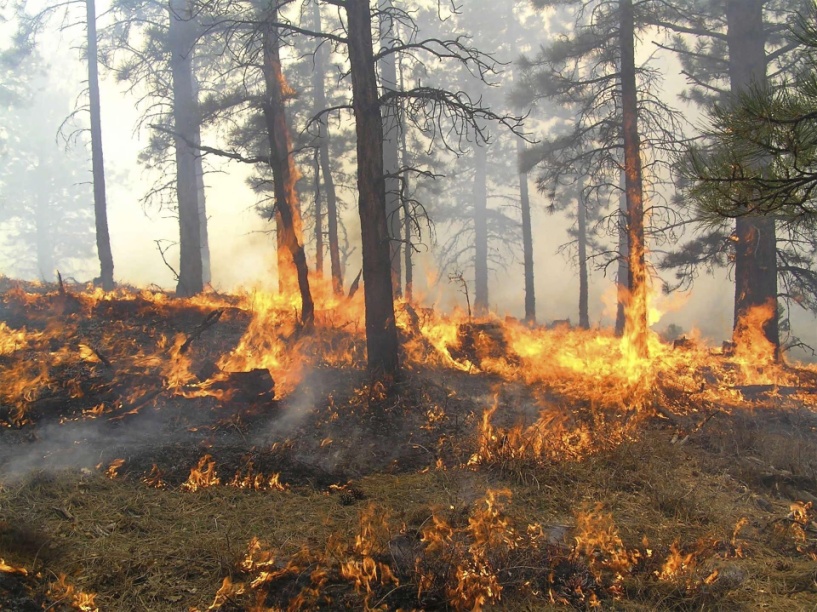 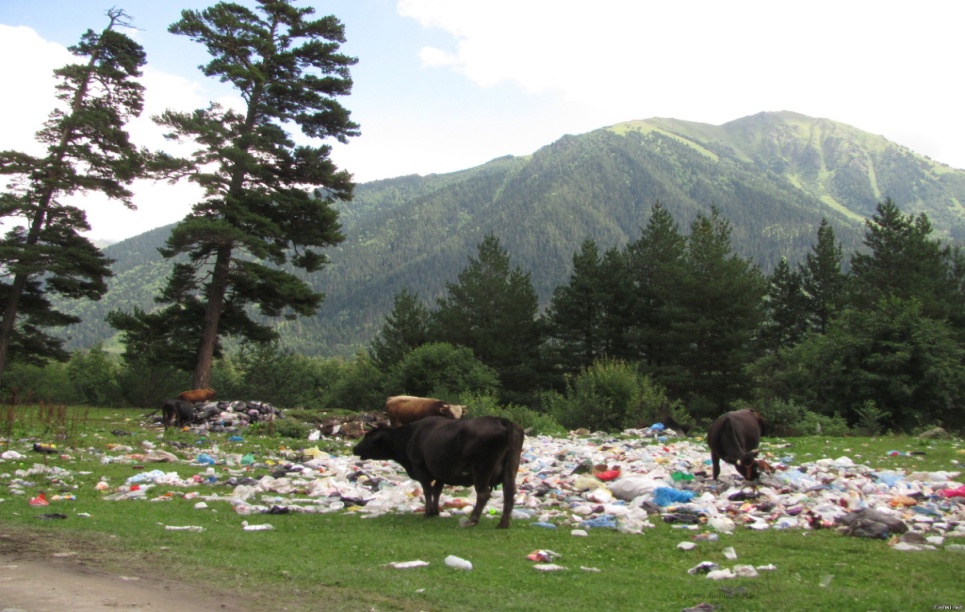 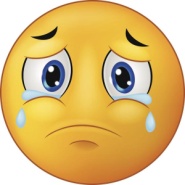 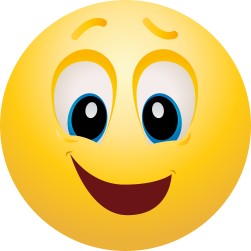 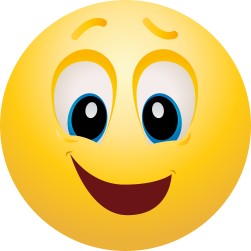 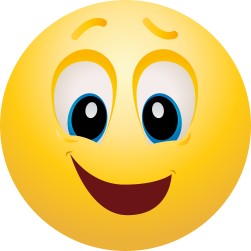 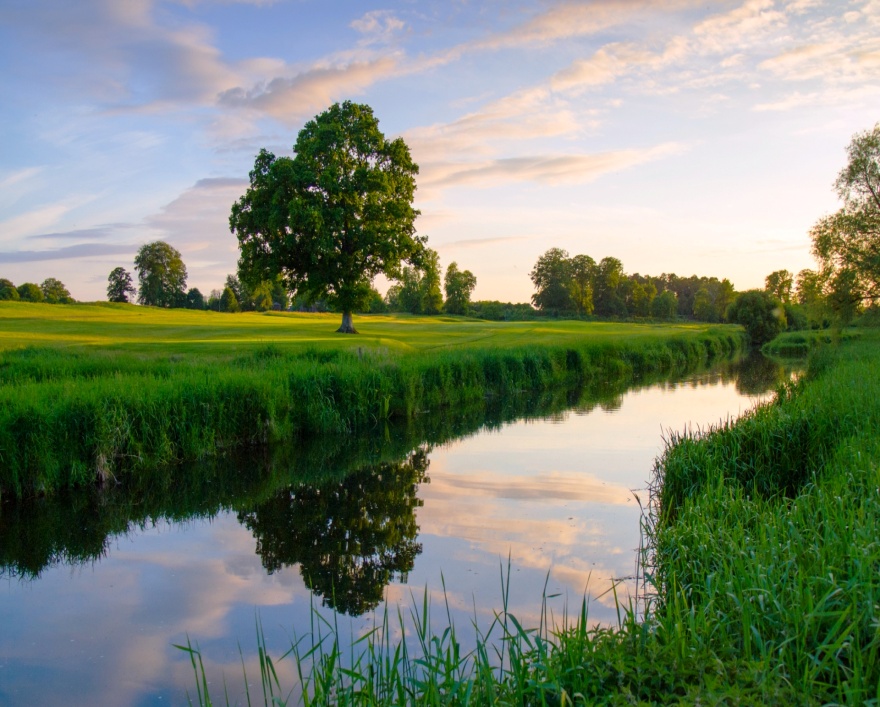 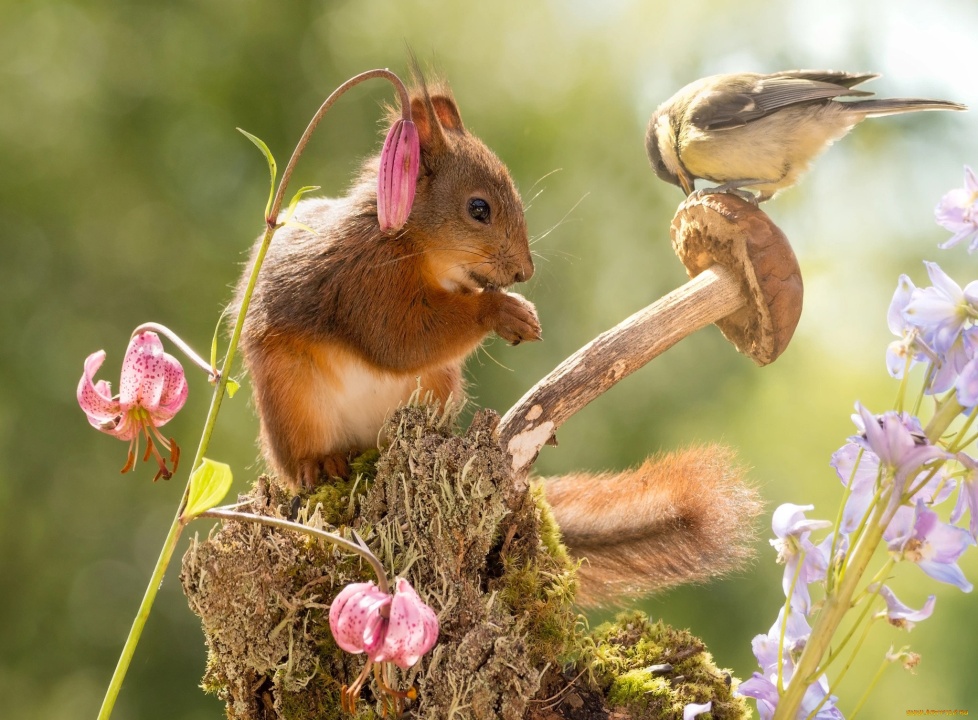 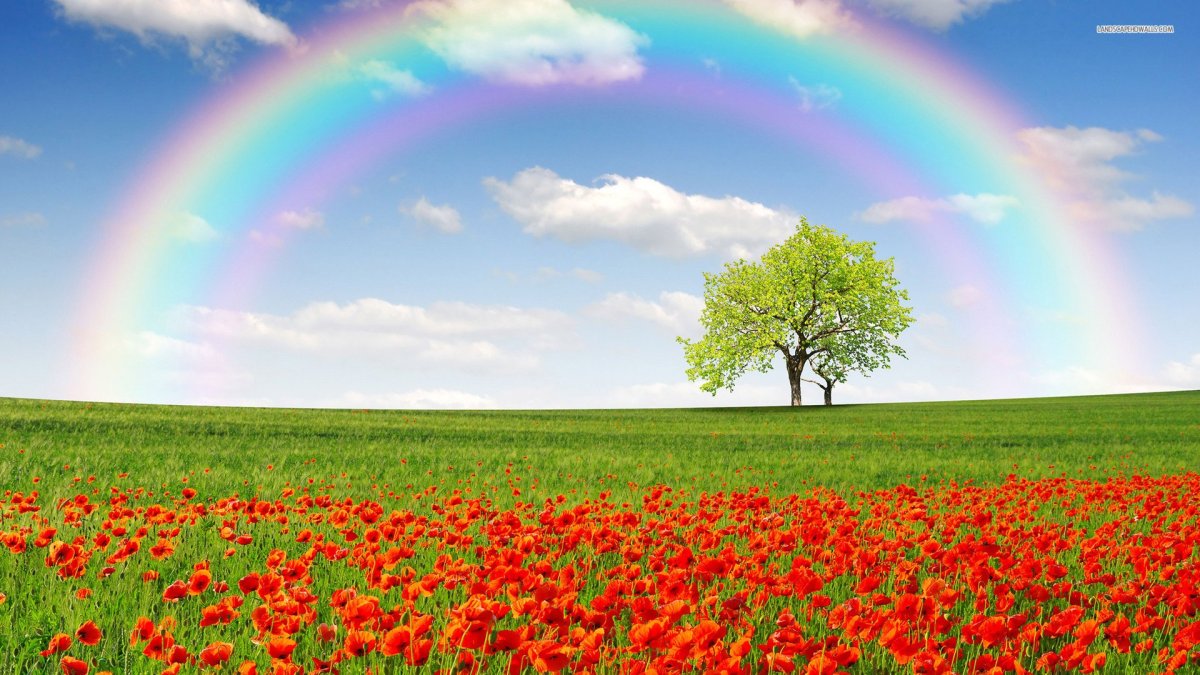 Тема урока:
Бережное отношение 
к природе
Просмотр мультфильма 
из серии «Жила- была царевна» «Спасение осьминога»
Ссылка на мультфильм
https://cloud.mail.ru/public/UFEn/CQosE6PMW
Задание: Внимательно посмотреть фрагмент мультфильма и записать в тетрадь виды бытового мусора.
Эколята
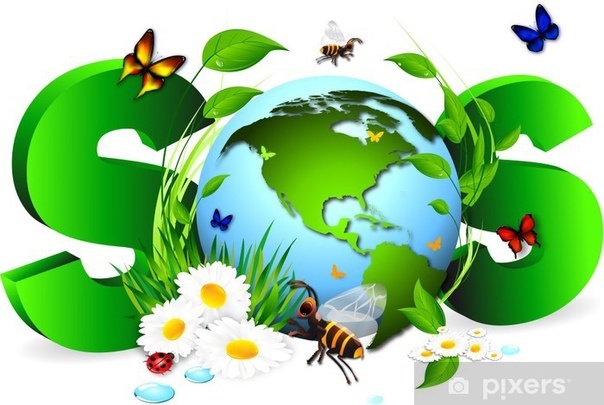 https://cloud.mail.ru/public/ELAS/sbqDYUcyc
Ссылка на сигнал SOS
Цель: формирование уважительного и бережного отношения к природе.
Задачи:
1.  Сформировать первоначальные умения и навыки экологически грамотного и безопасного для природы и для самого человека поведения;
2. Сформировать умения  сохранять природу и при необходимости оказывать ей помощь, а также навыков элементарной природоохранной деятельности в ближайшем окружении.
3. Воспитывать гуманное, эмоционально-положительное, бережное, заботливое отношение к миру природы и окружающему миру в целом.
Работа в группах по станциям
Задание 1 на математическую грамотность.
Заполните пропуски в тексте решив задачу. 
Задача. В нашем городе проживает свыше 32000 человек. Представим, что каждый четвёртый побывав в соседнем лесу, бросит там пакетик из-под чипсов и пластиковую бутылку. Сколько всего пакетов и бутылок будет под каждым деревом, если в лесу  всего 400 деревьев?
Задание 3 на читательскую  и информационную грамотность
Прочитайте текст стр. 49-50, проанализируйте его, сделайте вывод и  заполните таблицу
Задание 2. Развитие креативного мышления
-Рассмотрите иллюстрацию и составьте схему  вторичного использования  любого вида мусора.
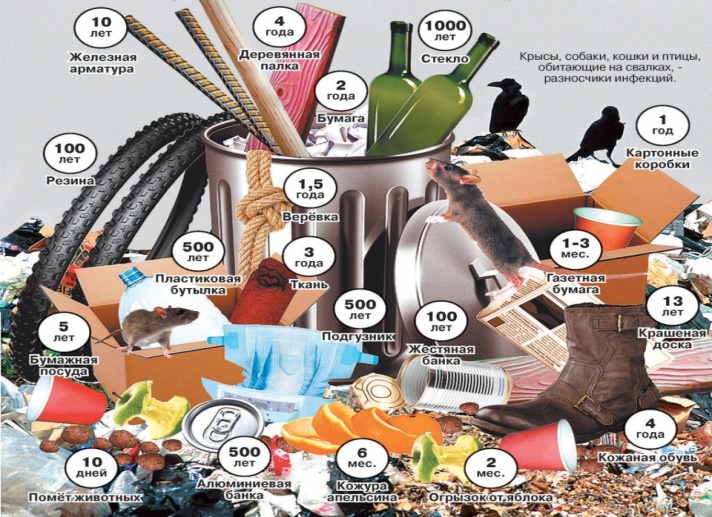 Задание 4
Составьте «облако слов» – ассоциаций к слову «экология».
Применяя использованные слова  составьте правила бережного отношения к природе.
Лес- уникальная экологическая система. Не зря леса называют легкими планеты.
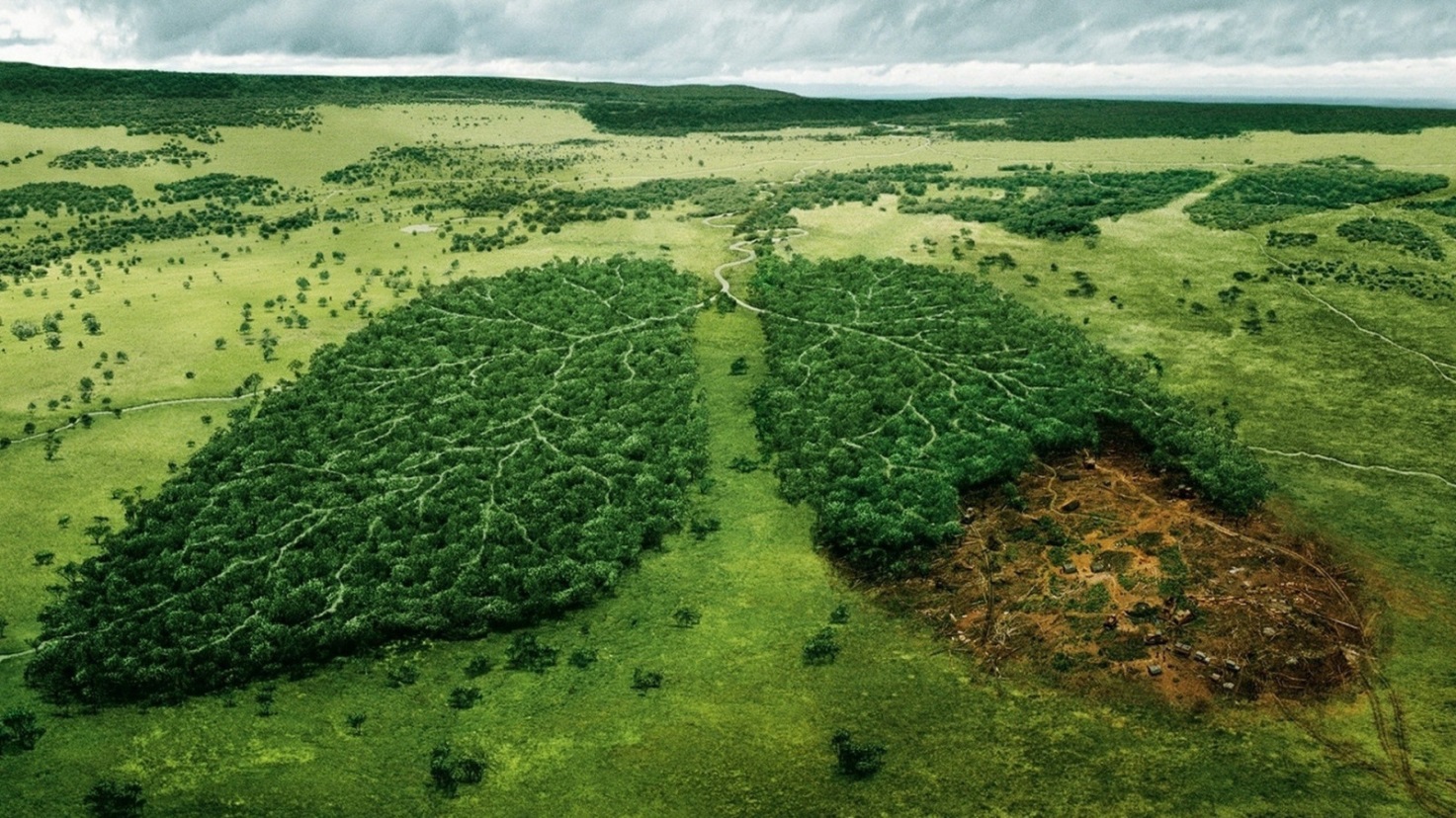 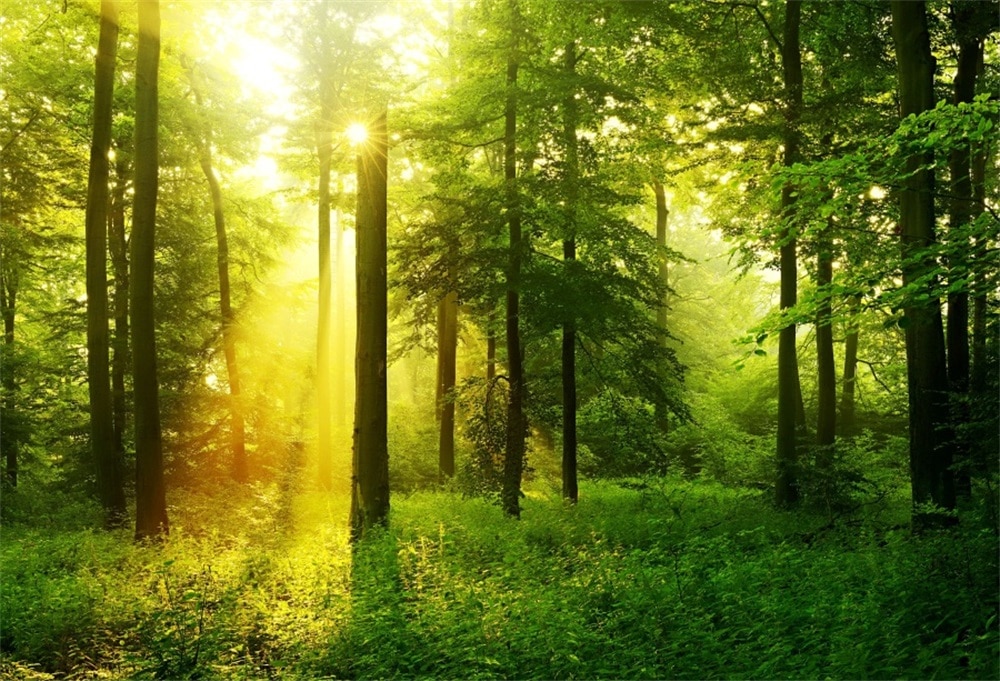 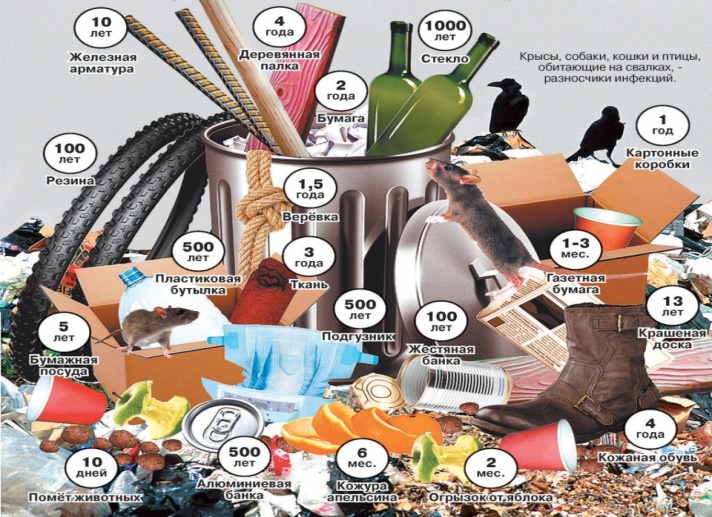 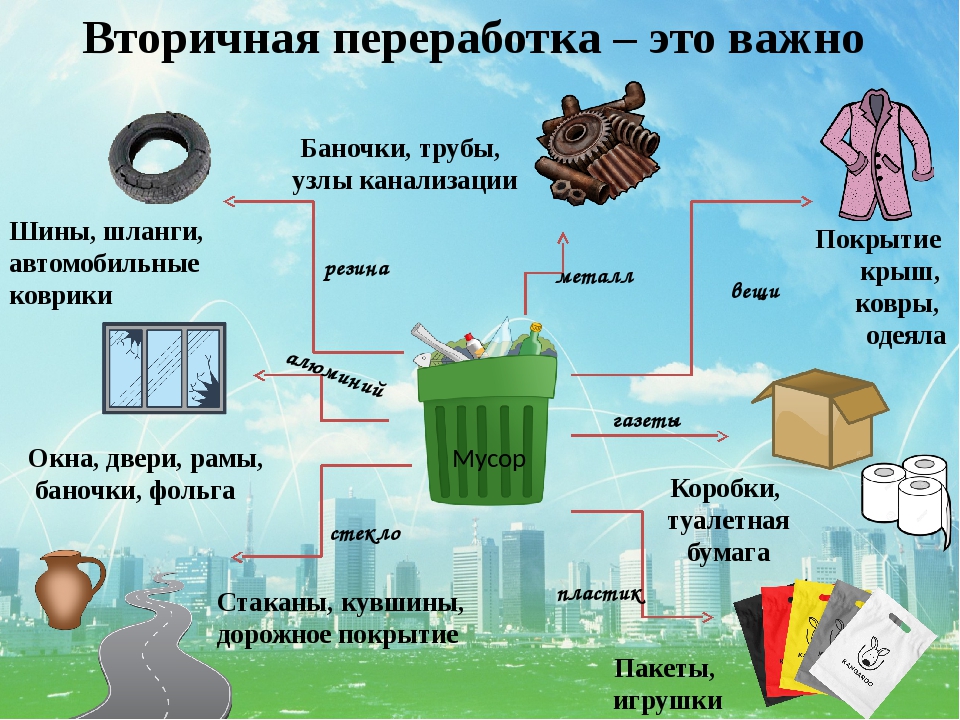 Отношение к природе 
у разных народов в древности
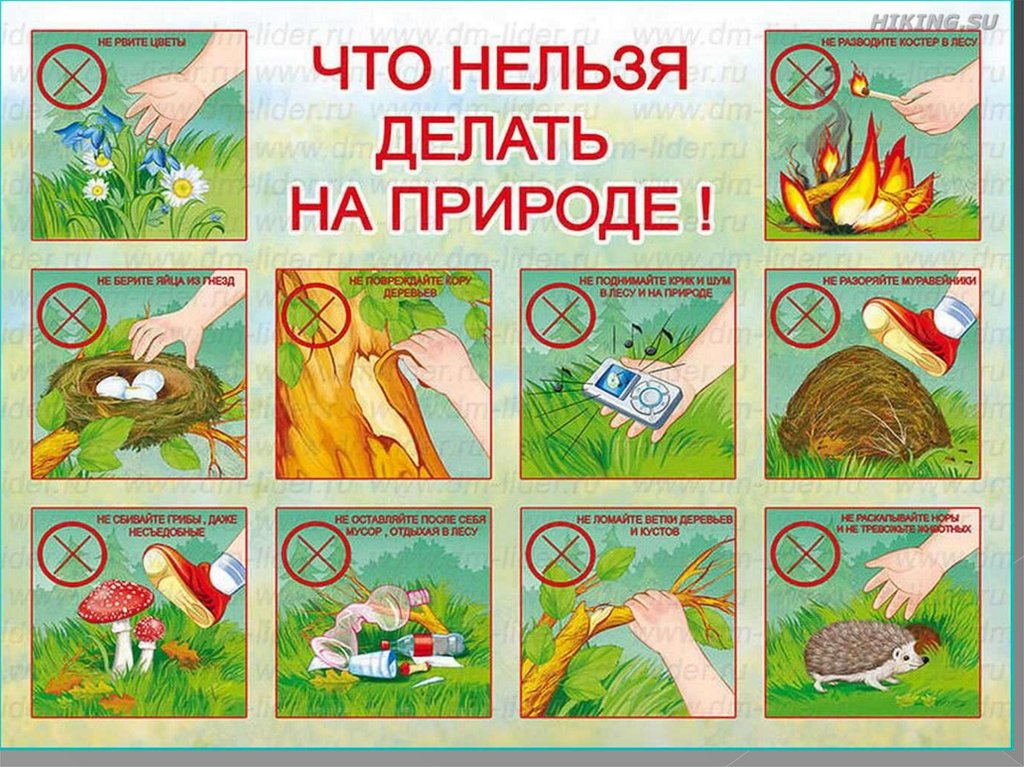 Ребусы
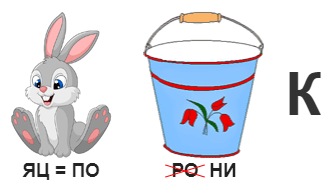 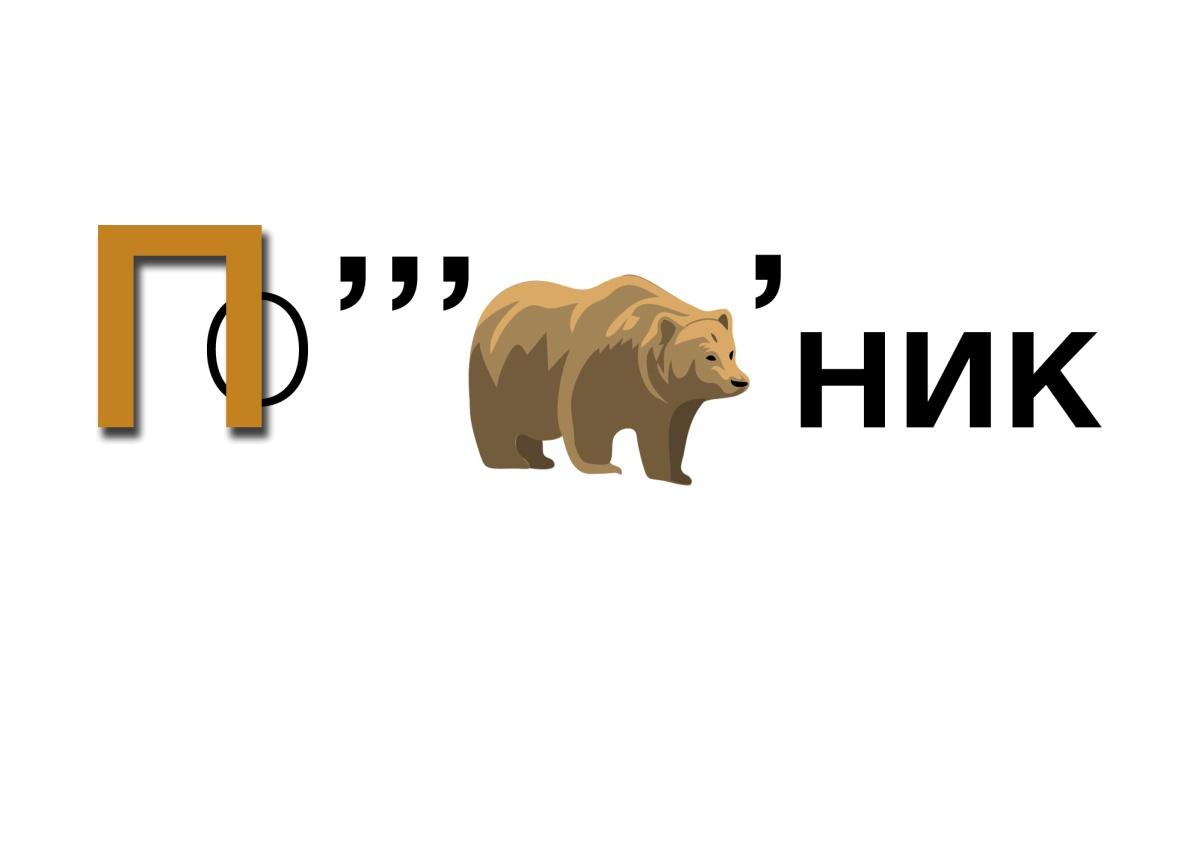 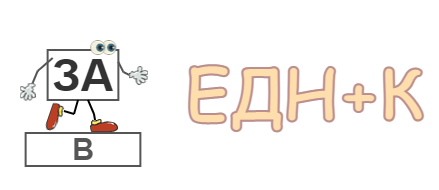 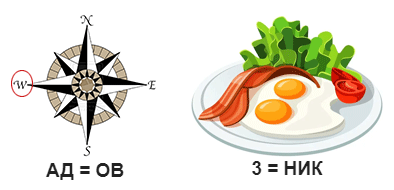 Ребусы
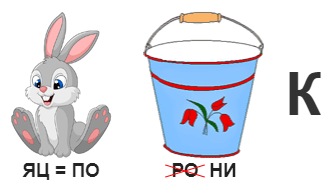 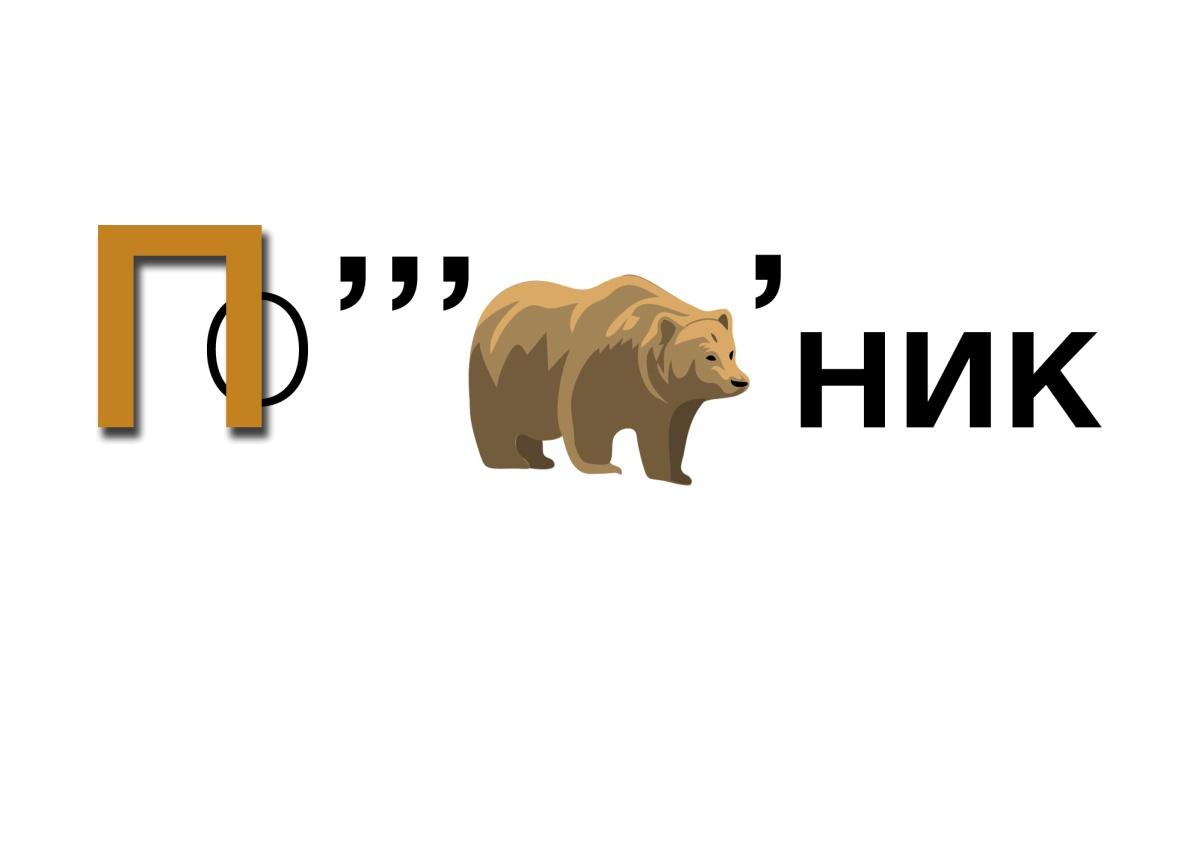 ЗАПОВЕДНИК
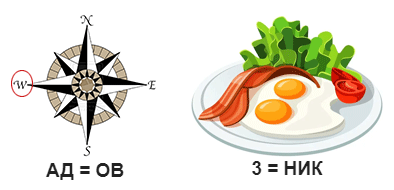 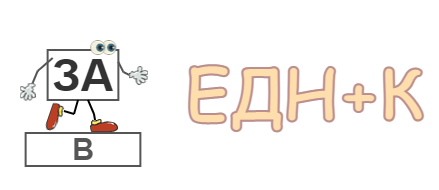 Домашнее задание на выбор.
1. Придумать  задачу, решение которой помогло бы нам оценить вред, наносимый нами окружающей природе.
2. Подготовить сообщение о заповедниках Челябинской области
3. Подготовить сообщение о значении Красной или Черной книгах Челябинской области.
Поведение человека 
в природе – 
это  зеркало его души.